Поездка в «Эксперементориум»
Выполнила : ученица 5 класса «А»
МОУ СОШ № 30
Кавина Татьяна
Поездка в «Эксперементориум»
В этом году наш класс посетил музей «Эксперементориум»
Поездка в «Эксперементориум»
Была очень весёлая новогодняя программа - «Квест в полной темноте»
Поездка в «Эксперементориум»
Поездка в «Эксперементориум»
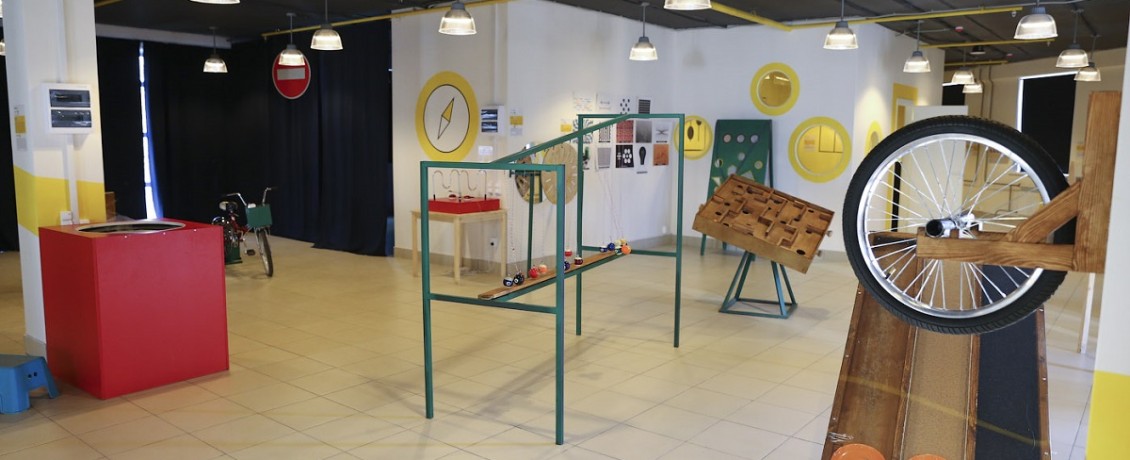 Поездка в «Эксперементориум»
Поездка в «Эксперементориум»
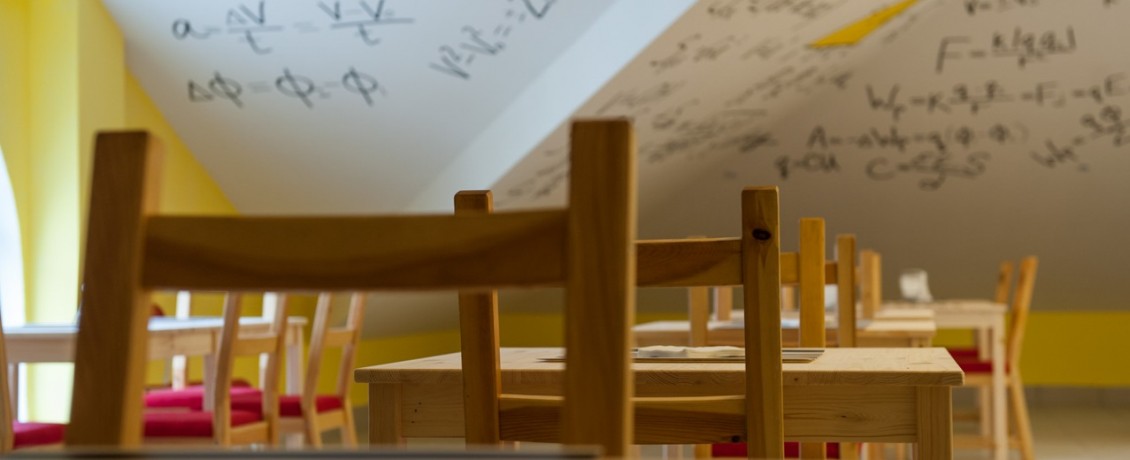 Поездка в «Эксперементориум»
В конце программы мы получили подарки!
Поездка в «Эксперементориум»
В музее нам очень понравилось! Советуем и вам сходить!
Спасибо за внимание!